Chronic InflammationTissue Repair
Sura Al Rawabdeh, MD.
9/11/2022
Chronic inflammation
Chronic inflammation is a response of prolonged duration (weeks or months) in which inflammation, tissue injury, and attempts at repair coexist, in varying combinations. 

It may follow acute inflammation, as described earlier, or may begin insidiously,
Chronic Inflammation
Characteristics:

Chronic inflammatory cell infiltrate
Lymphocytes
Plasma cells
Macrophages

Tissue destruction

Repair
Neovascularization
Fibrosis
3
Causes of Chronic Inflammation
Persistent infections

Hypersensitivity diseases:
- autoimmune disease. 
- allergic diseases, 

Prolonged exposure to potentially toxic agents, e.g Silica.
[Speaker Notes: microorganisms that are difficult to eradicate, such as mycobacteria and certain viruses, fungi, and parasites. These organisms often evoke an immune reaction called delayed-type hypersensitivity,granulomatous inflammation]
Inflammation
Acute inflammation
Duration: minutes to days

Predominance of neutrophils


Fluid & plasma protein exudation
Chronic inflammation
Duration: days  to years 

Predominance of lymphocytes and macrphages

Vascular proliferation and fibrosis
5
Chronic Inflammation
Under what circumstances, does it develop?
Progression from acute inflammation
Tonsillitis, osteomyelitis,  etc.

Repeated exposure to toxic agent
Silicosis, asbestosis, hyperlipidemia, etc.

Viral infections

Persistent microbial infections
Mycobacteria, Treponema, Fungi, etc.

Autoimmune disorders
Rheumatoid arthritis, SLE, systemic lupus, etc.
6
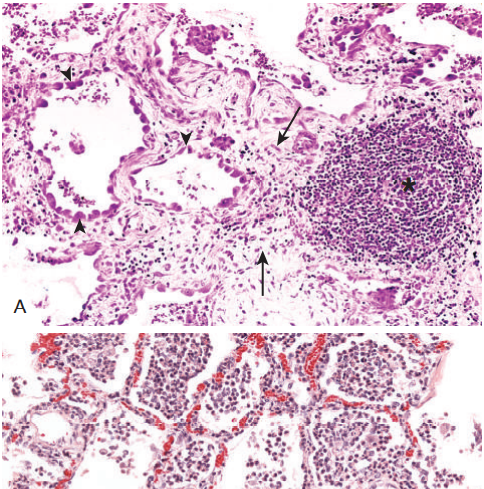 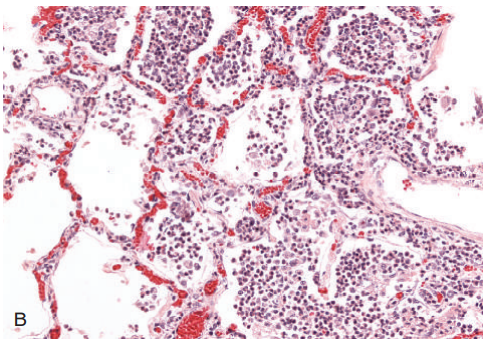 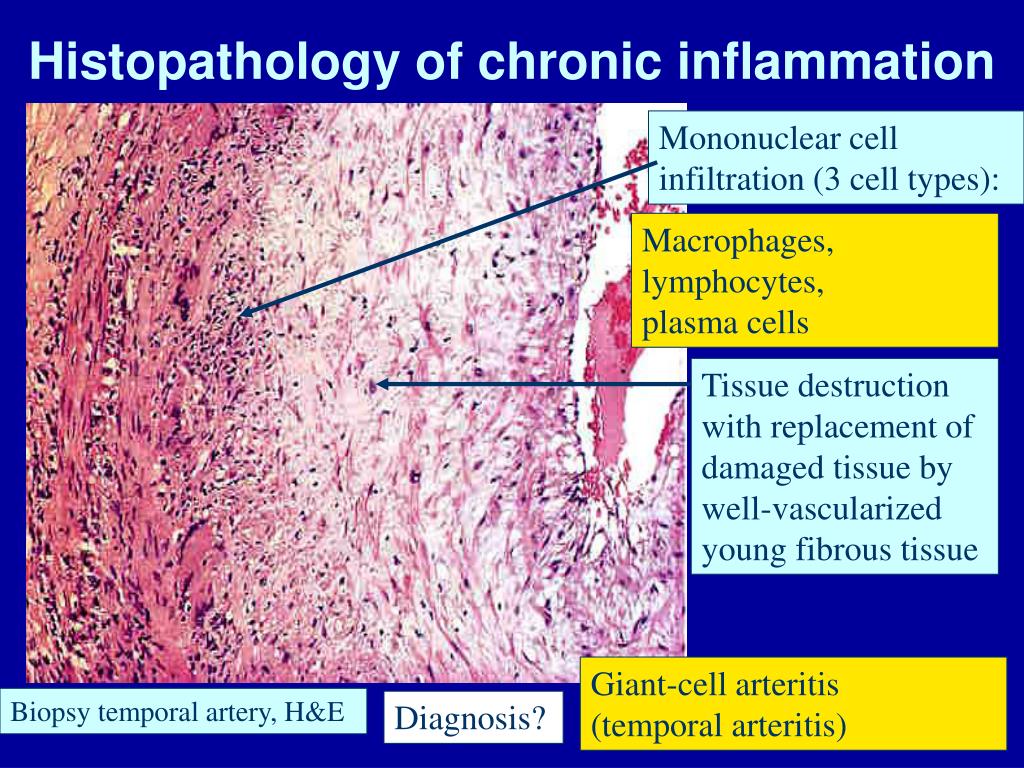 • healing by connective tissue replacement of damaged tissue,
Cells and Mediators of Chronic Inflammation
Macrophages

Lymphocytes
1.Role of Macrophages
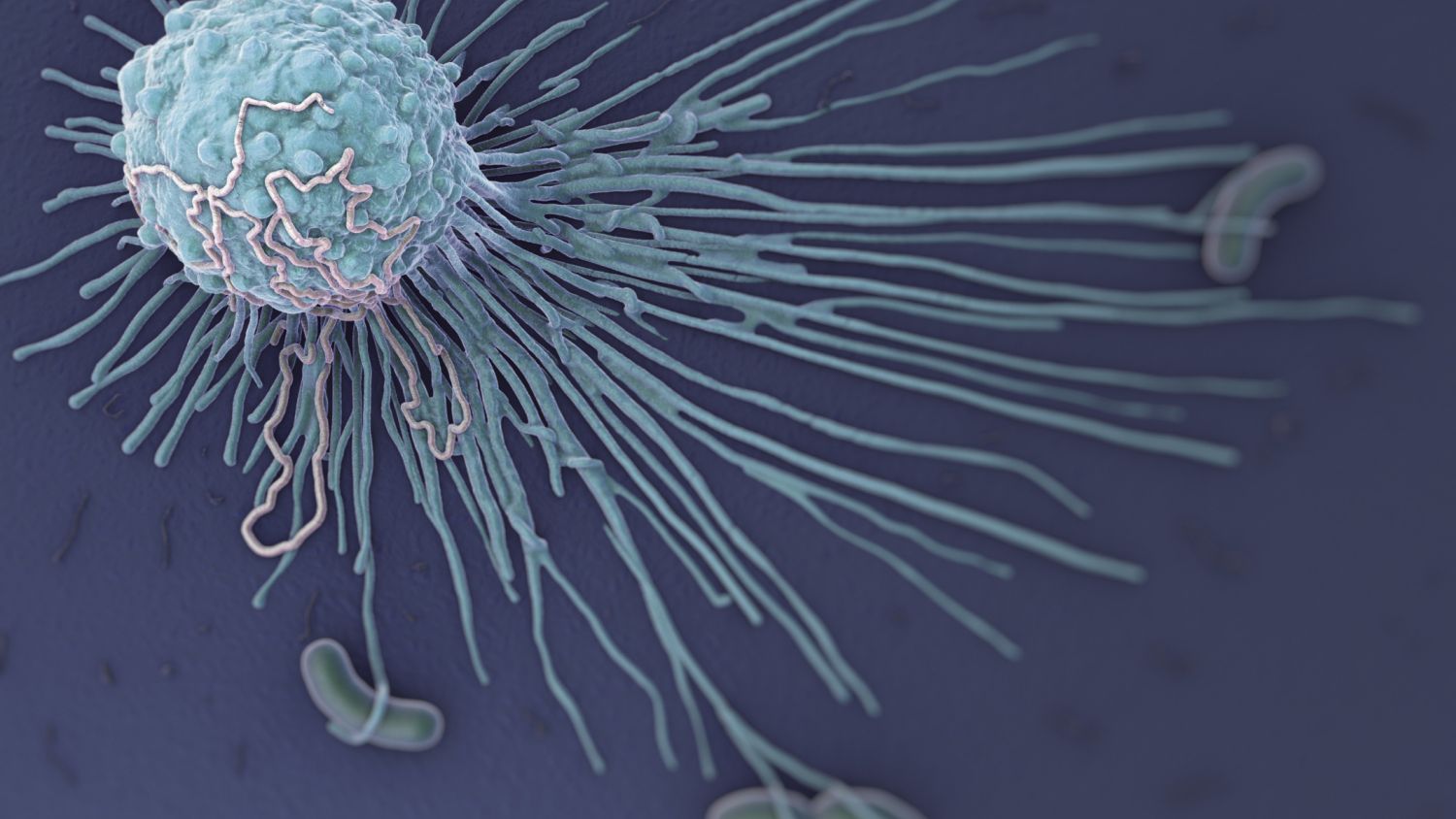 The dominant cells in most chronic inflammatory reactions are macrophages, which contribute to the reaction by:

 Secreting cytokines and growth factors that act on various cells.
 By destroying foreign invaders and tissues. 
 By activating other cells, notably T lymphocytes.
Macrophages are tissue cells derived from  hematopoietic stem cells in the bone marrow .

from progenitors in the embryonic yolk sac and fetal liver during early development

Circulating cells of this lineage are known as monocytes. 

Macrophages are normally diffusely scattered in most connective tissues(tissue resident cells).
Macrophages are professional phagocytes.
Circulating 
macrophage
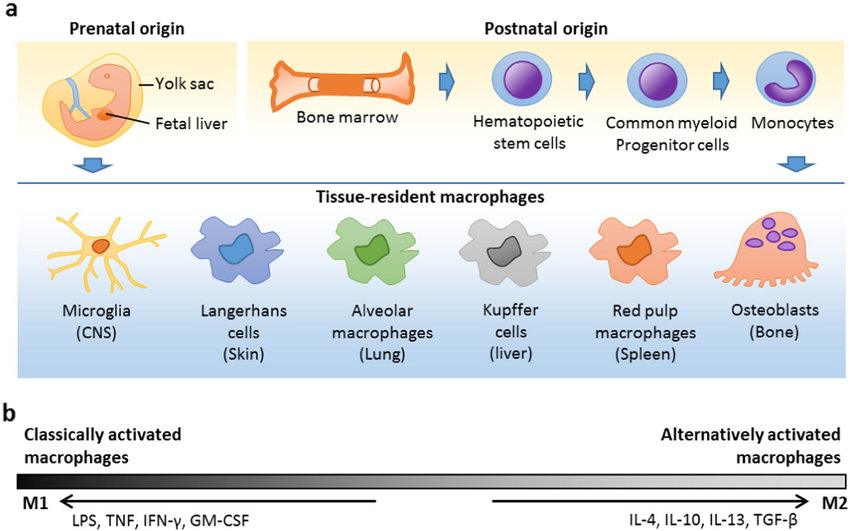 In inflammatory reactions:

 progenitors in the bone marrow give rise to monocytes.
 which enter the blood.
 migrate into various tissues.
 differentiate into macrophages.

 
Macrophages often become the dominant cell population in inflammatory reactions within 48 hours of onset.
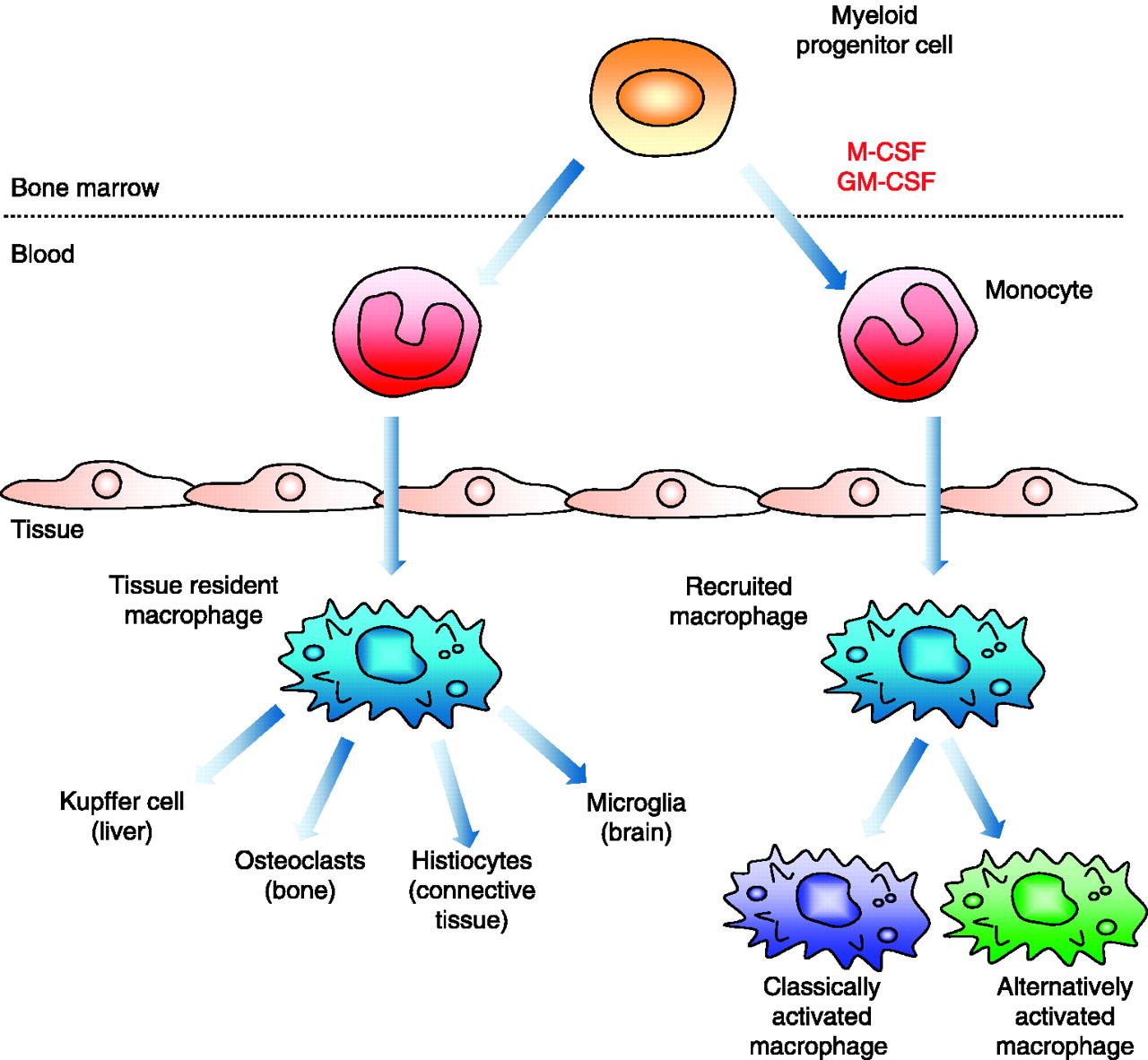 The half-life of blood monocytes is about 1 day
the life span of tissue macrophages is several months or years
There are two major pathways of macrophage activation, (depends on the nature of the activating signals):

 Classical:
designed to destroy the offending agents.

 Alternative : 
initiates tissue repair.
16
1.Classical macrophage activation (M1):
Induced by:
 Microbial products such as endotoxin.
 T cell–derived signals, importantly the cytokine IFN-γ.


Classically activated (also called M1) macrophages produce:
 NO.
 ROS. 
 Upregulate lysosomal enzymes.
2.Alternative macrophage activation (M2)
Is induced by:
 cytokines other than IFN-γ, such as IL-4 and IL-13, produced by T lymphocytes.

The principal function of alternatively activated (M2) macrophages is in tissue repair. 

They secrete growth factors that promote :
Angiogenesis.
 activate fibroblasts.
 stimulate collagen synthesis.
The products of activated macrophages :

Eliminate injurious agents such as microbes.

Initiate the process of repair.

Responsible for much of the tissue injury in chronic inflammation
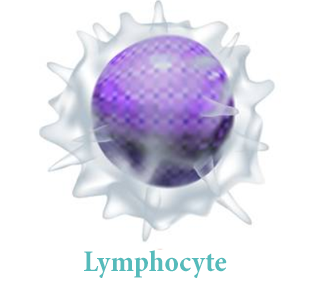 2.Role of Lymphocytes
Microbes and other environmental antigen activate T and B lymphocytes, which amplify and propagate chronic inflammation.

Some of the strongest chronic inflammatory reactions, such as granulomatous inflammation, are dependent on lymphocyte responses.
CD4+ T lymphocytes promote inflammation
• TH1 cells
TH2 cells
• TH17 cells
secrete 
IL-4.
 IL-5.
 IL-13
secrete IL-17
Produce IFN-γ
activate eosinophils 
 are responsible for
M 1 pathway activation
activates 
Macrophages
M2 pathway.
recruiting 
neutrophils
Against bacteria
against helminthic parasites and in allergic inflammation
Against bacteria
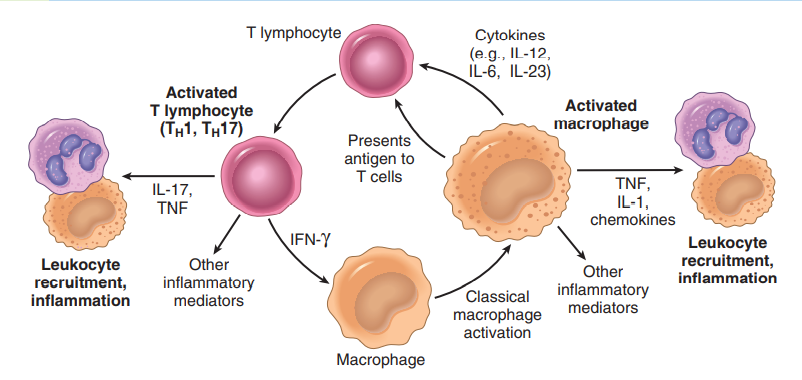 cycle of cellular reactions
Macrophages:
 display antigens to T cells, that activate T cells.
 produce cytokines (IL-12 and others) that also stimulate T cell responses.

 Activated T lymphocytes:
produce cytokines, which recruit and activate macrophages.
promoting more antigen presentation and cytokine secretion.
These interactions play an important role in propagating chronic inflammation
tertiary lymphoid organs
Accumulated lymphocytes, antigen-presenting cells, and plasma cells cluster together to form lymphoid structures resembling the follicles found in lymph nodes
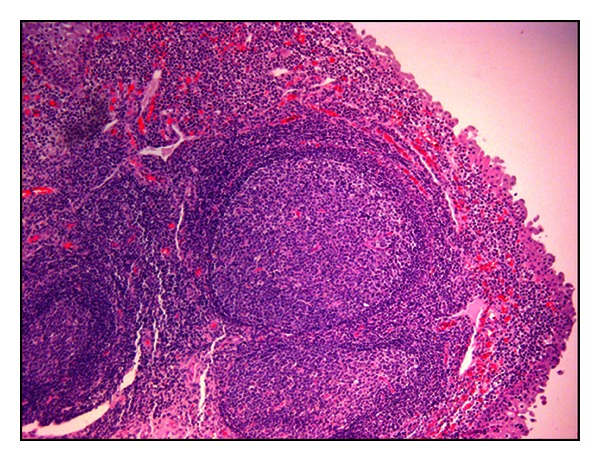 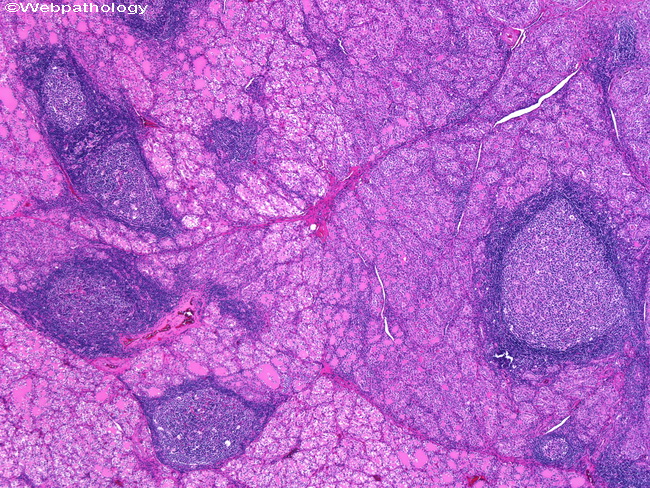 Thyroid in
 Hashimoto thyroiditis
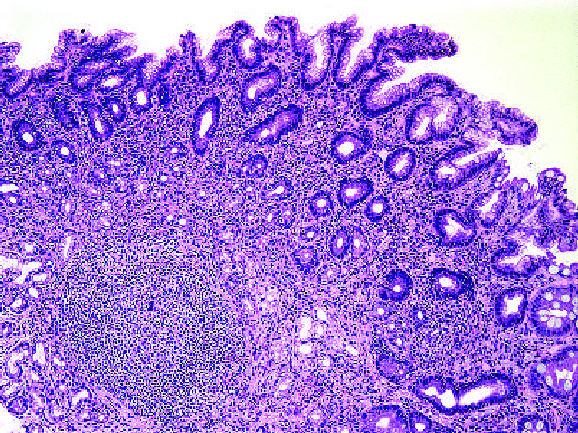 Helicobacter pylori gastritis
Other Cells in Chronic Inflammation
1.Eosinophils:

 Are abundant in immune reactions mediated by IgE and in parasitic infections. 
Their recruitment is driven by certain adhesion molecules, and by specific chemokines (e.g., eotaxin).
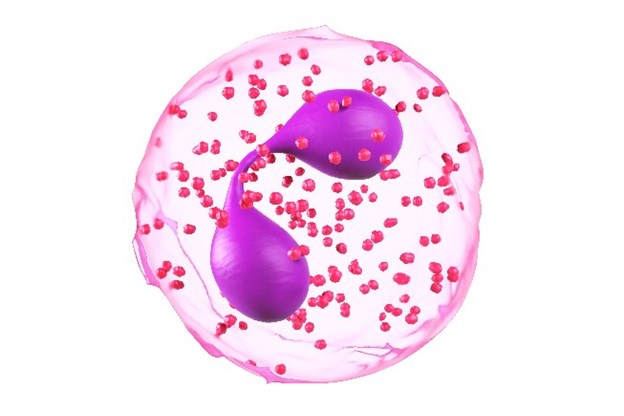 Eosinophils have granules that contain major basic protein, a highly cationic protein that is toxic to parasites but also injures host epithelial cells. 

So eosinophils are of benefit in:
 controlling parasitic infections.
 contribute to tissue damage in immune reactions such as allergies
2.Mast cells
Are widely distributed in connective tissues and participate in both acute and chronic inflammatory reactions.

 Mast cells arise from precursors in the bone marrow.
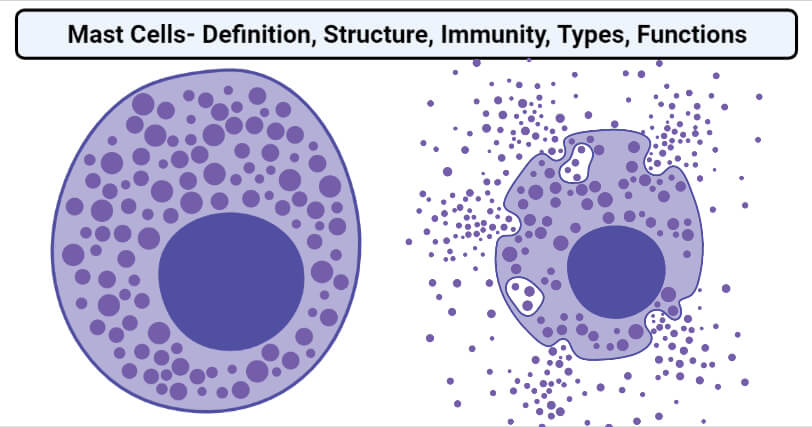 Mast cells (and basophils) express on their surface the receptor FcεRI, which binds the Fc portion of IgE antibody. In immediate hypersensitivity reactions, IgE bound to the mast cells’ Fc receptors specifically recognizes antigen, and in response the cells degranulate and release mediators, such as histamine and prostaglandins
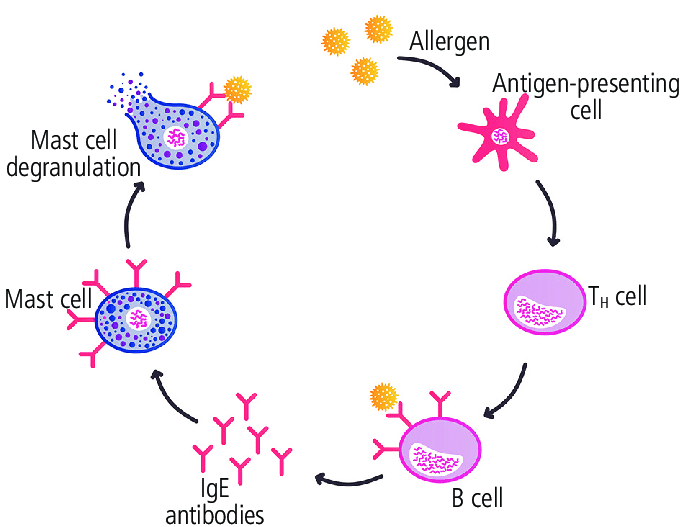 This type of response
 occurs during allergic reactions
Granulomatous Inflammation
Granulomatous inflammation is a form of chronic inflammation characterized by collections of activated macrophages, often with T lymphocytes.
 Granuloma formation is a cellular attempt to contain an offending agent that is difficult to eradicate
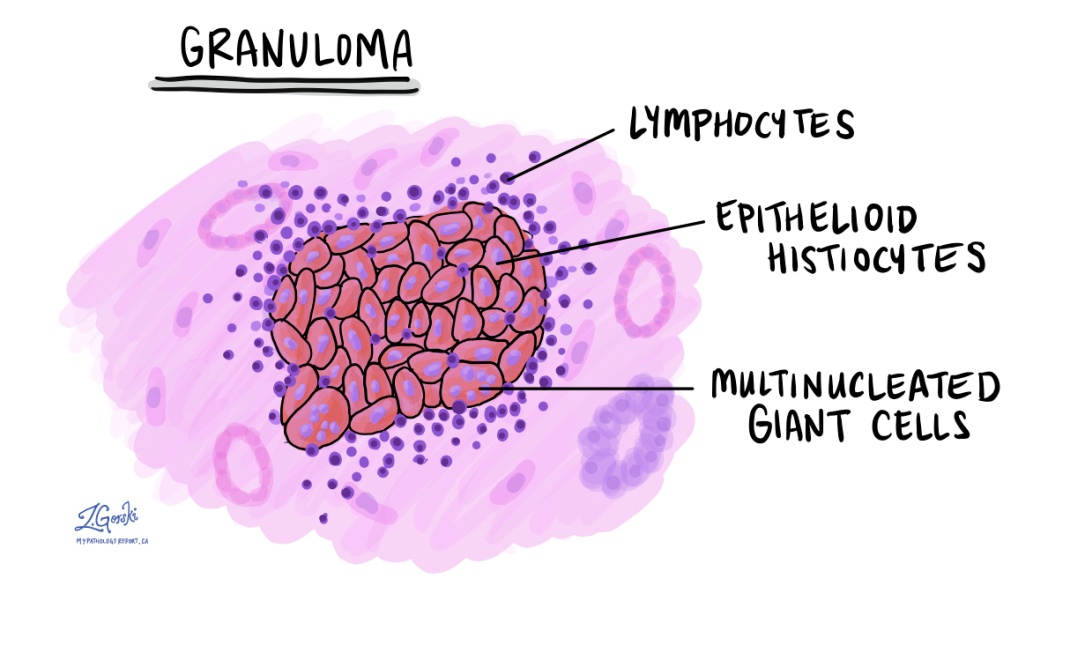 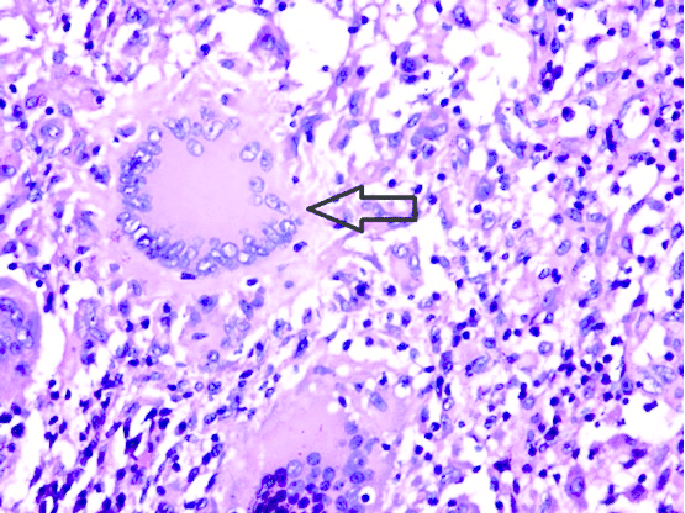 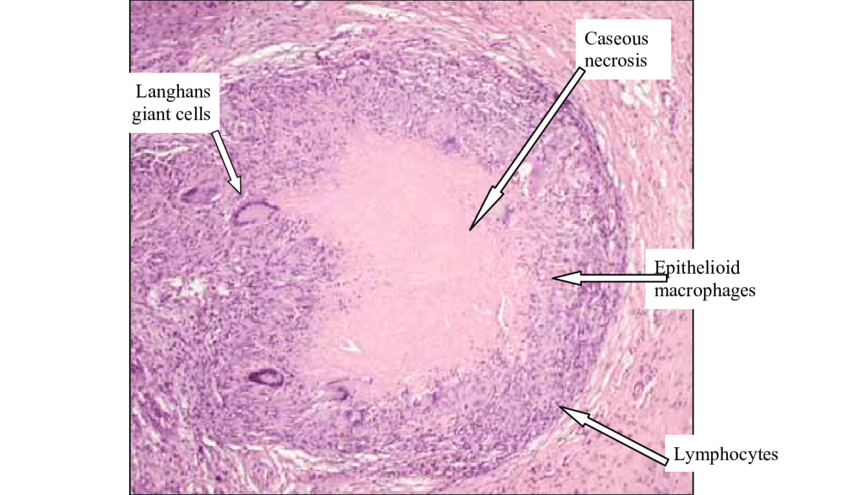 Epithelioid macrophage: macrophages with abundant
 cytoplasm and begin to resemble epithelial cells.
Multinucleated giant cells:  fused activated macrophages.
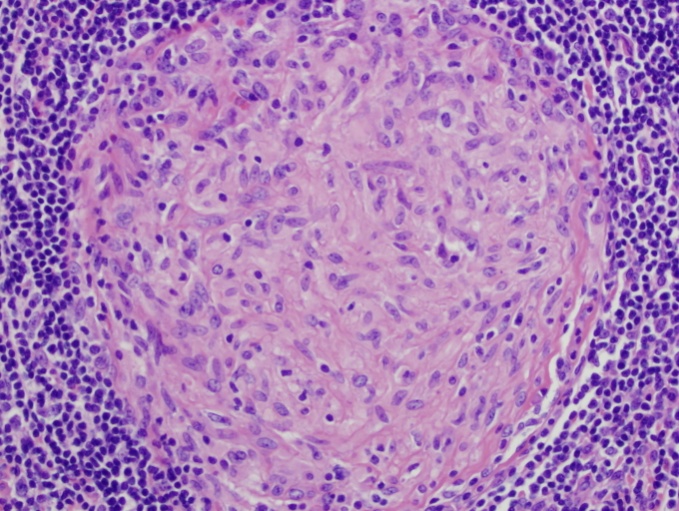 Types of granulomas;
1.Immune granulomas: 
 caused by persistent T cell–mediated immune response.
when the inciting agent cannot be readily eliminated.

2.Foreign body granulomas:
seen in response to inert foreign bodies, in the absence of T cell– mediated immune responses.
May form around materials such as talc (associated with intravenous drug abuse), sutures, or other fibers
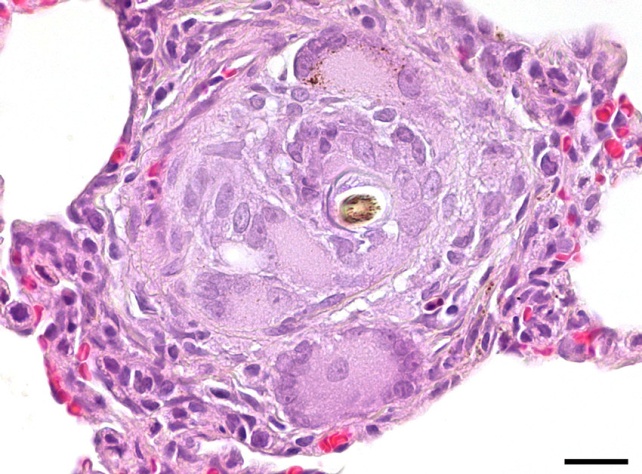 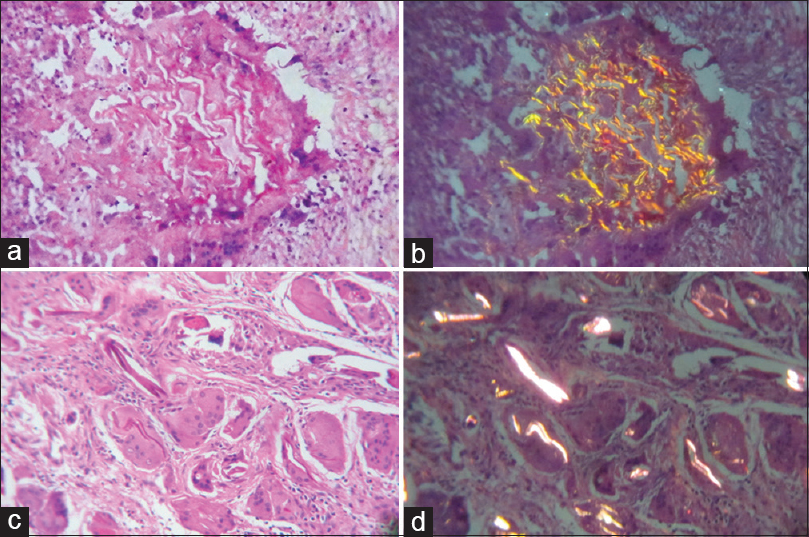 The foreign material can usually be identified in the center of the granuloma, particularly if viewed with polarized light, in which it may appear refractile.
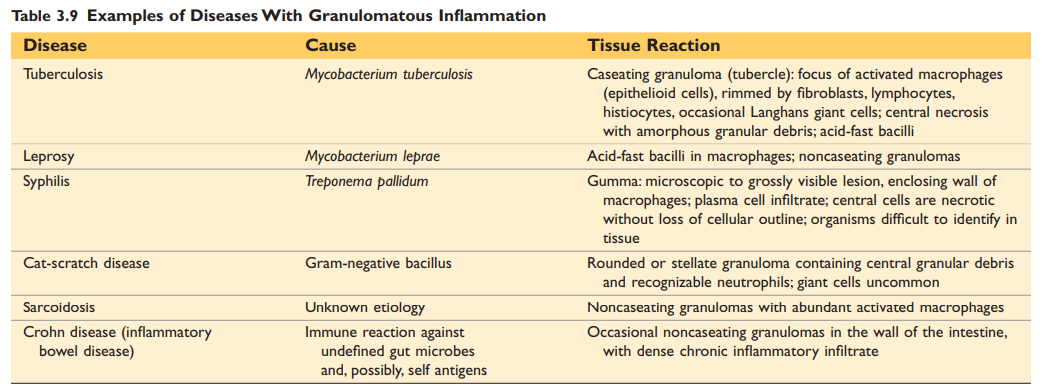 It is always necessary to identify the specific etiologic agent by:

 special stains for organisms (e.g., acid-fast stains for tubercle bacilli).

 culture methods.

 molecular techniques (PCR).
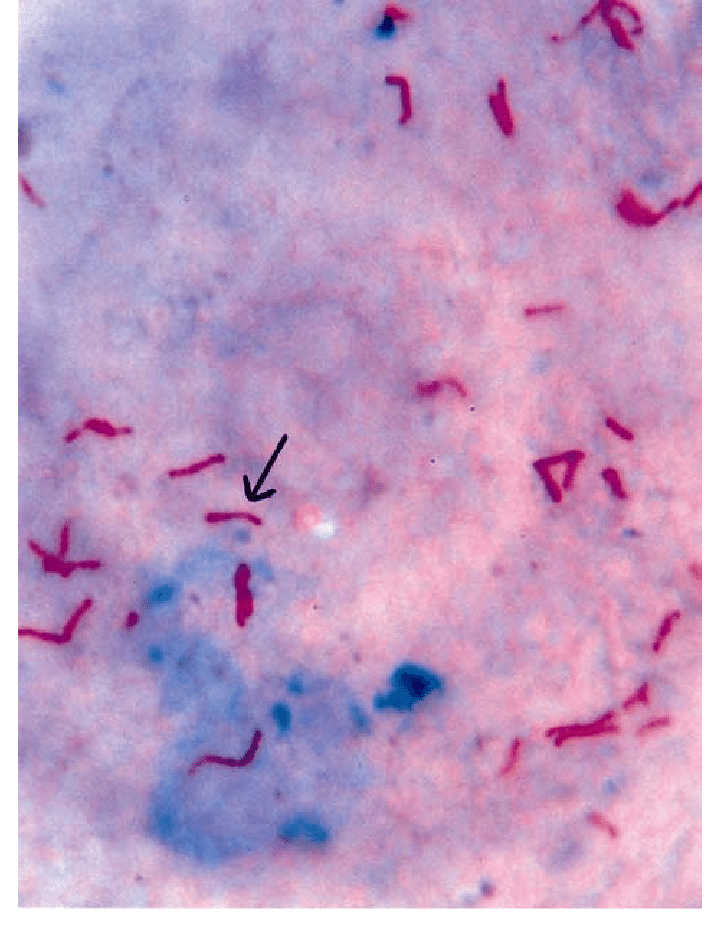 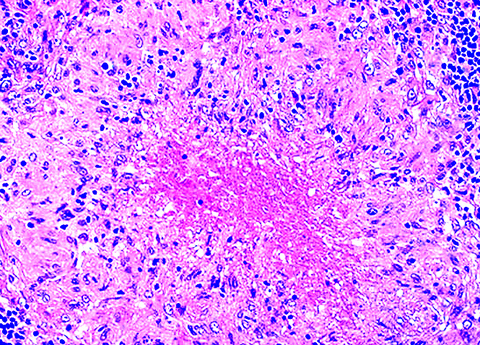 tuberculosis
SYSTEMIC EFFECTS OF INFLAMMATION
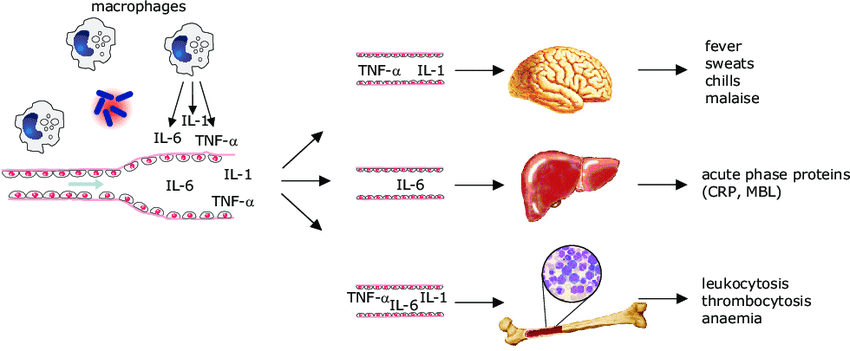 SYSTEMIC EFFECTS OF INFLAMMATION
Inflammation is associated with cytokine-induced systemic reactions that are collectively called the acute-phase response.

These changes are reactions to cytokines whose production is stimulated by:
 bacterial products such as LPS.
viral double stranded RNA.

The cytokines TNF, IL-1, and IL-6 are important mediators of the acute phase reaction.
The acute-phase response consists of several clinical and pathologic changes:
1.Fever:
elevation of body temperature, usually by 1° to 4°C,  
 Substances that induce fever are called pyrogens. 
caused by prostaglandins that are produced in the vascular and perivascular cells of the hypothalamus.
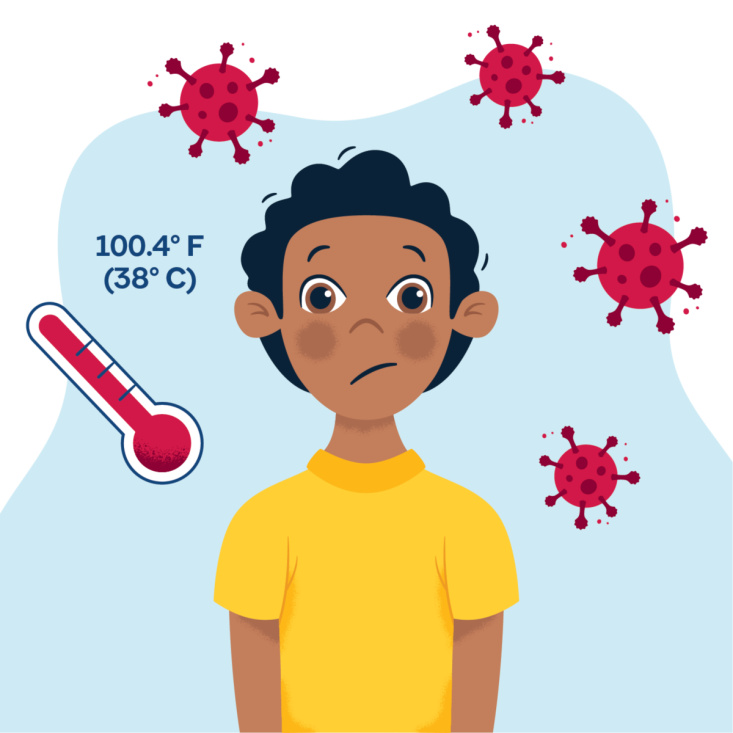 Bacterial products, such as LPS (called exogenous pyrogens).


stimulate leukocytes to release IL-1 and TNF (called endogenous pyrogens).

increase the enzymes (cyclooxygenases) that convert arachadonic acid into prostaglandins.

In the hypothalamus, the prostaglandins, especially PGE2, stimulate the production of neurotransmitters that reset the temperature set point at a higher level
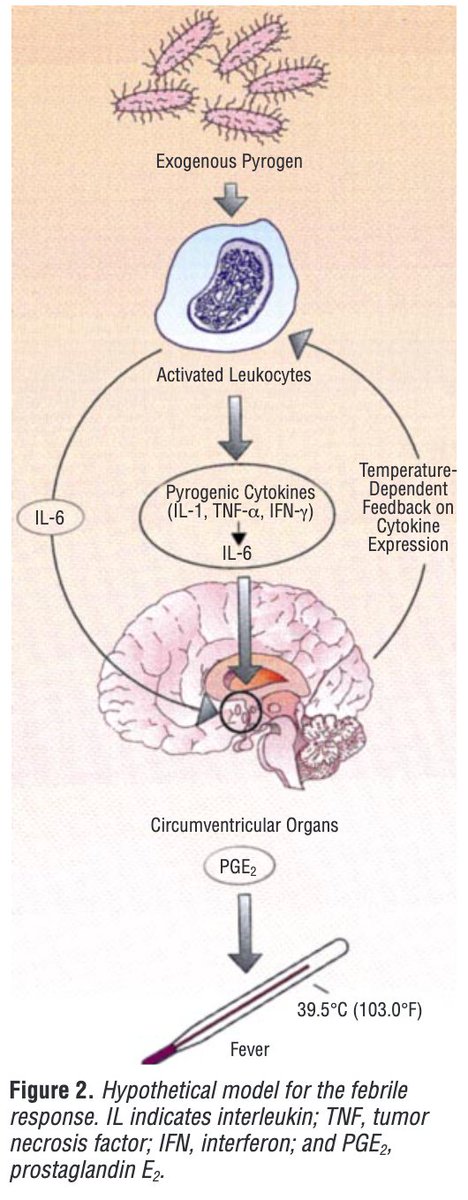 2.Acute-phase proteins
Are plasma proteins, mostly synthesized in the liver, whose plasma concentrations may increase several hundred-fold as part of the response to inflammatory stimuli. 

Three of the best-known of these proteins are
 C-reactive protein (CRP).
 fibrinogen.
 serum amyloid A (SAA) protein.
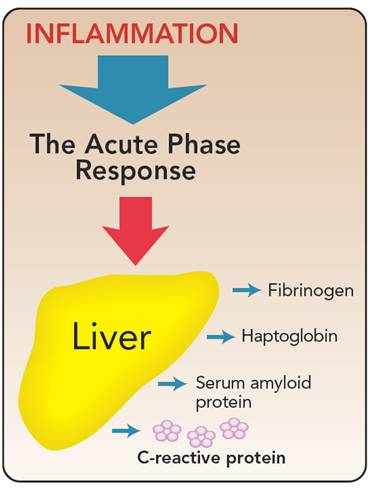 3.Leukocytosis
Induced by bacterial infections. 

The leukocyte count usually climbs to 15,000 or 20,000 cells/mL, but sometimes it may reach extraordinarily high levels of 40,000 to 100,000 cells/mL. 

These extreme elevations are referred to as leukemoid reactions
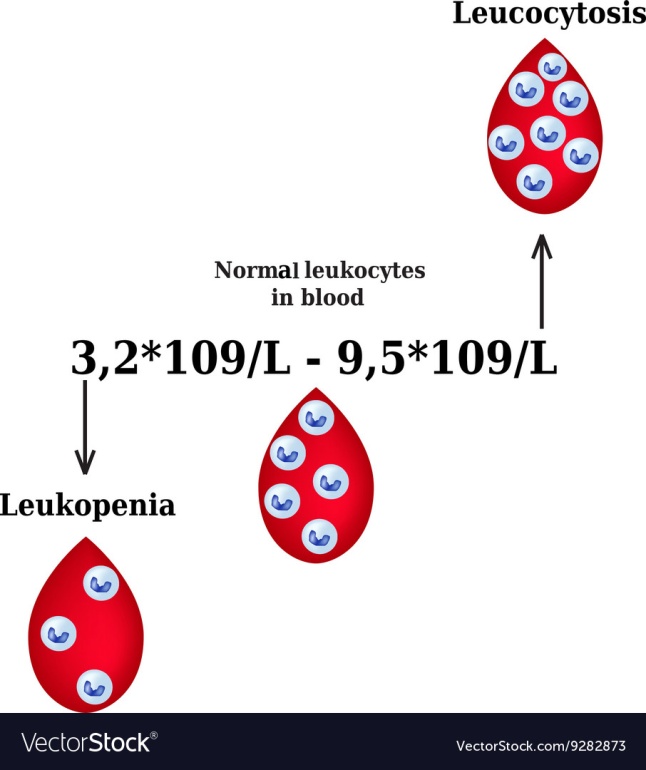 The leukocytosis occurs initially because of accelerated release of cells from the bone marrow and is therefore associated with a rise in the number of more immature neutrophils in the blood, referred to as a shift to the left.
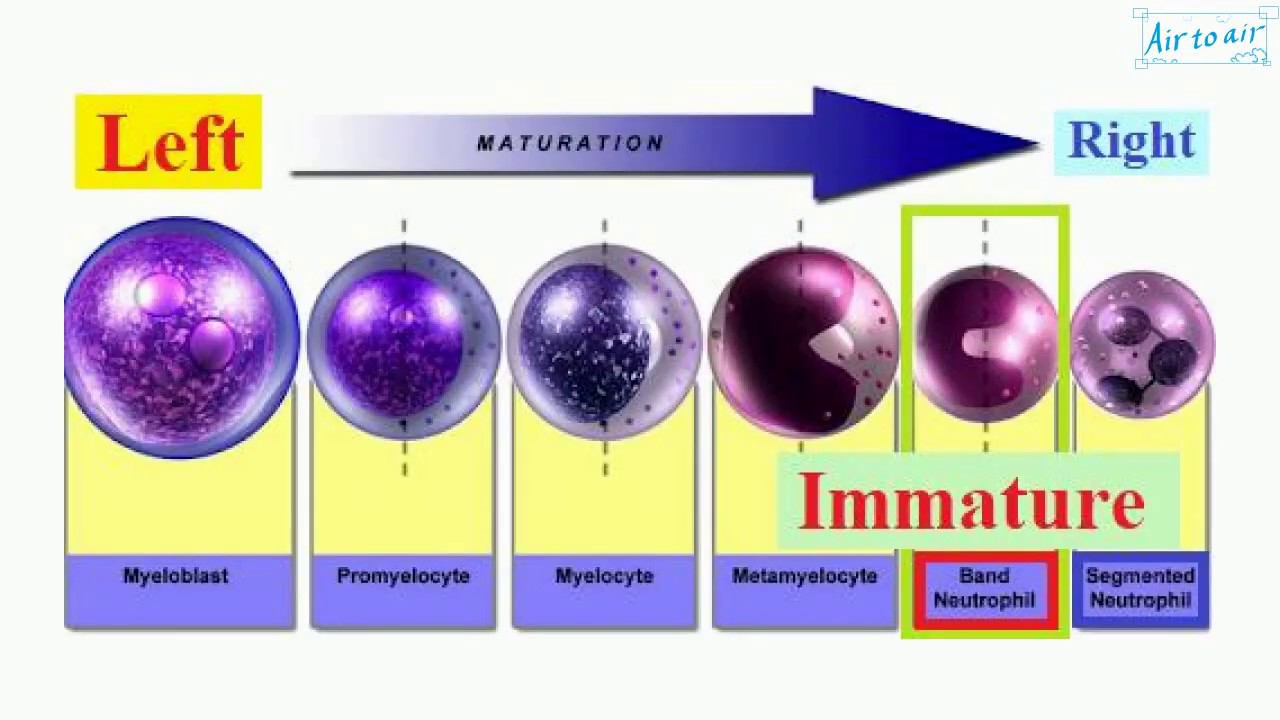 [Speaker Notes: A “left shift” is a phrase used to note that there are young/immature white blood cells present. Most commonly, this means that there is an infection or inflammation present and the bone marrow is producing more WBCs and releasing them into the blood before they are fully mature]
Most bacterial infections induce an increase in the blood neutrophil count, called neutrophilia. 

Viral infections, such as infectious mononucleosis, mumps, and German measles, cause an absolute increase in the number of lymphocytes (lymphocytosis). 

In some allergies and parasitic infestations, there is an increase in the number of blood eosinophils, creating an eosinophilia. 

Certain infections (typhoid fever and infections caused by some viruses, rickettsiae, and certain protozoa) are associated with a decreased number of circulating white cells (leukopenia).
Sepsis is a life-threatening condition that arises when the body's response to infection causes injury to its own tissues and organs.

Characterized by clinical triad :
Disseminated intravascular coagulation.
 Hypotensive shock.
Metabolic disturbances including insulin resistance and hyperglycemia.

systemic inflammatory response syndrome (SIRS):
A syndrome similar to septic shock may occur as a complication of noninfectious disorders, such as severe burns, trauma.
TISSUE REPAIR 1
The ability of an organism  to repair the damage caused by toxic insults and inflammation is critical to the survival . In fact, the inflammatory response to microbes and injured tissues not only serves to eliminate these dangers but also sets into motion the process of repair.
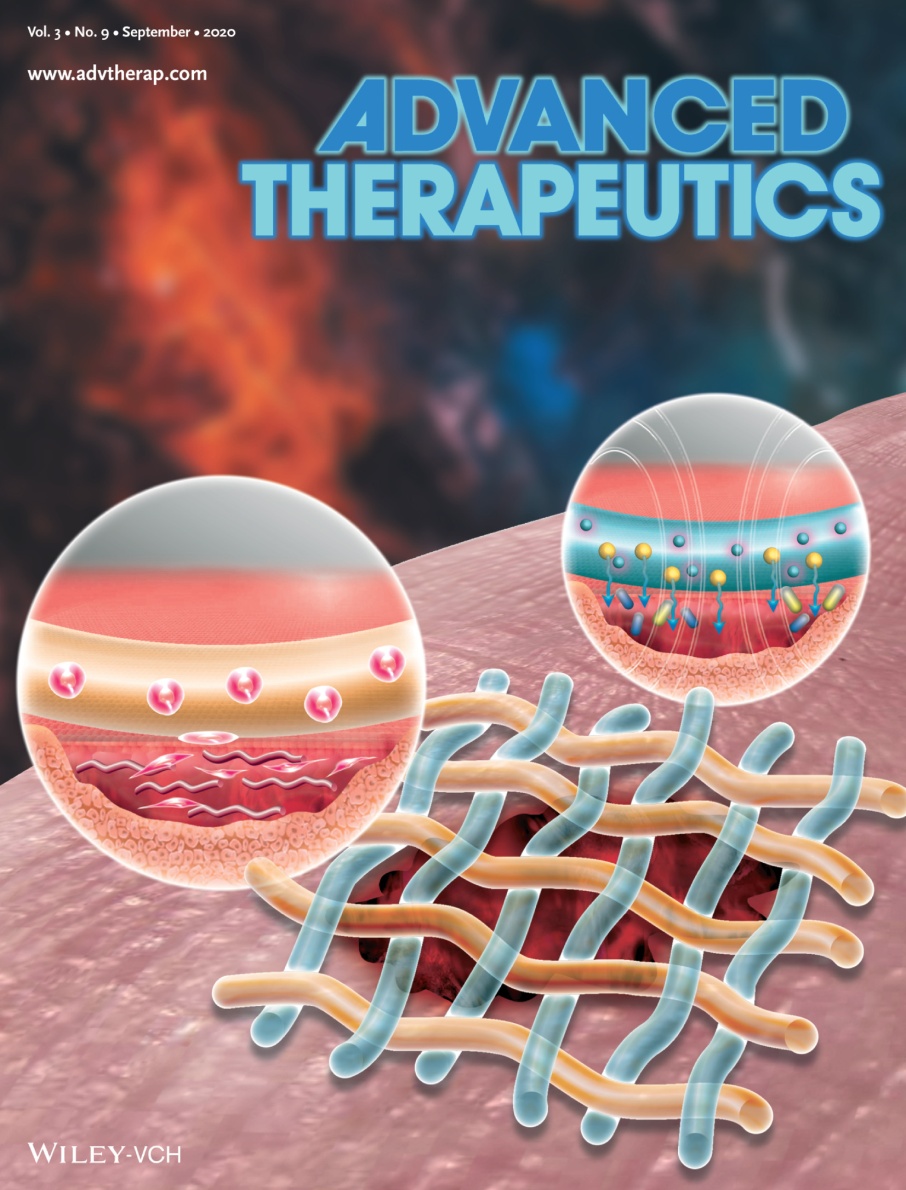 Overview of Tissue Repair
Repair of damaged tissues occurs by two types of reactions: 

Regeneration by proliferation of residual (uninjured) cells. 
 Maturation of tissue stem cells, and the deposition of connective tissue to form a scar.
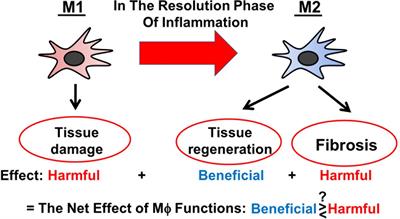 48
Repair Outcomes After Injury
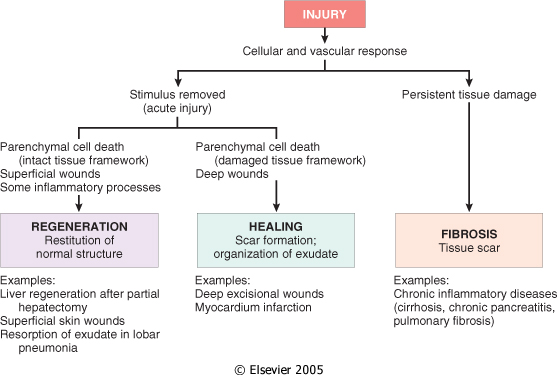 49
The two processes of repair
Regeneration
Replacement of damaged cells by similar parenchymal cells, e.g. liver regeneration
Requires intact connective tissue scaffold

Fibrosis
Replacement by connective tissue
ECM framework is damaged


Healing is a combination of regenerative and fibrotic processes
50
1.Regeneration
Proliferation of cells that survive the injury and retain the capacity to proliferate may contribute to the restoration of damaged tissues, for example:

 In the rapidly dividing epithelia of the skin and intestines.
 In some parenchymal organs, notably the liver.
Tissue stem cells.
2.Connective tissue deposition (scar formation)
Repair occurs by the laying down of connective (fibrous) tissue, a process that may result in formation of a scar, it occure in: 

 Injured tissues are incapable of complete restitution.
If the supporting structures of the tissue are severely damaged
fibrosis
Extensive deposition of collagen that occurs in the lungs, liver, kidney, and other organs as a consequence of chronic inflammation, or in the myocardium after extensive ischemic necrosis (infarction).
Although the fibrous scar is not normal, it provides enough structural stability that the injured tissue is usually able to function.
The ability of tissues to repair themselves is determined, in part, by their intrinsic proliferative capacity.
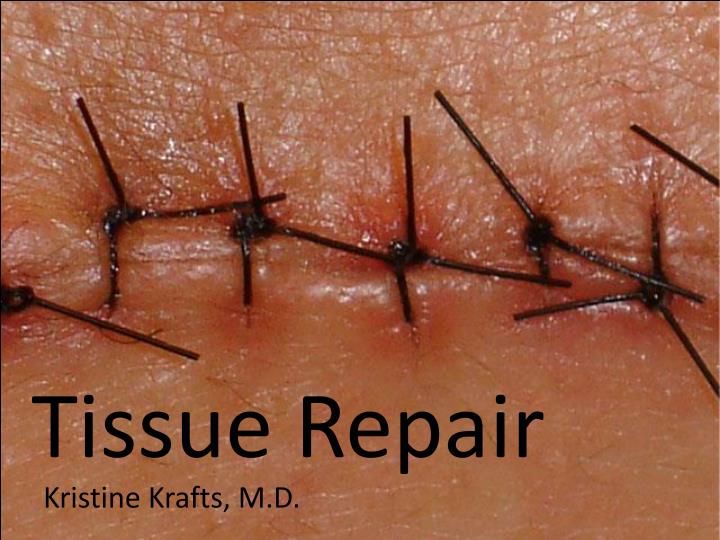 The Proliferative Potential of Different Cell Types
Labile cells (continuously dividing & continuously dying)
Stem cells divide: self renewal and differentiation
 Examples:
Skin epidermis
GIT epithelium
Bone marrow cells
Stable cells (quiescent)
 Examples:
Liver
Kidney,
Smooth muscles.
Permanent (nondividing), 
Examples:
Cardiac muscle
Neurones
55
1.labile tissues
 cells are constantly being lost and must be continually replaced by new cells that are derived from tissue stem cells and rapidly proliferating immature progenitors.
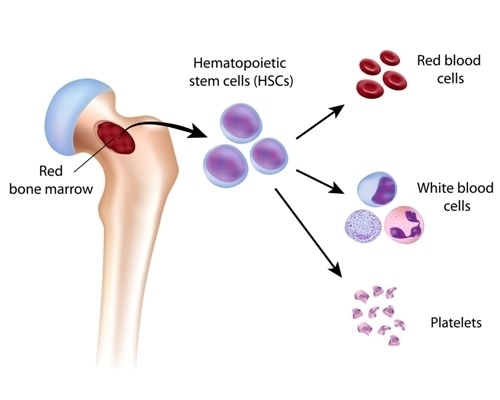 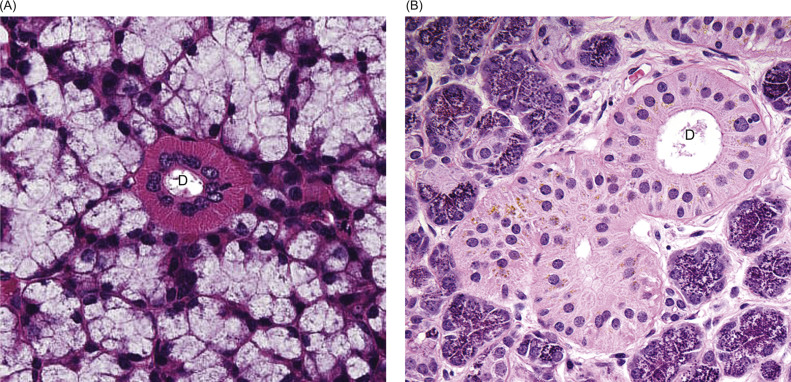 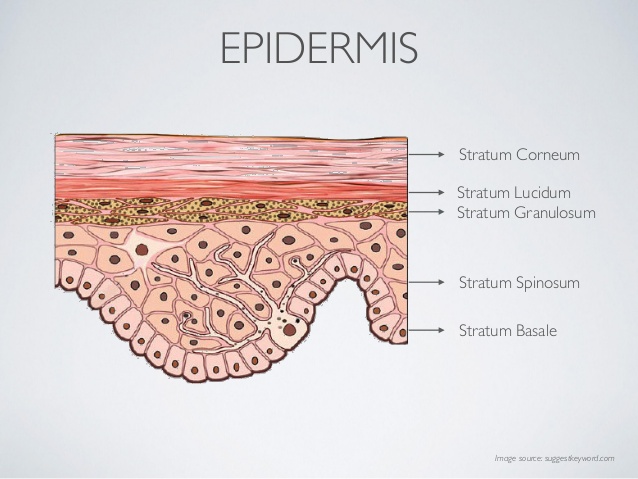 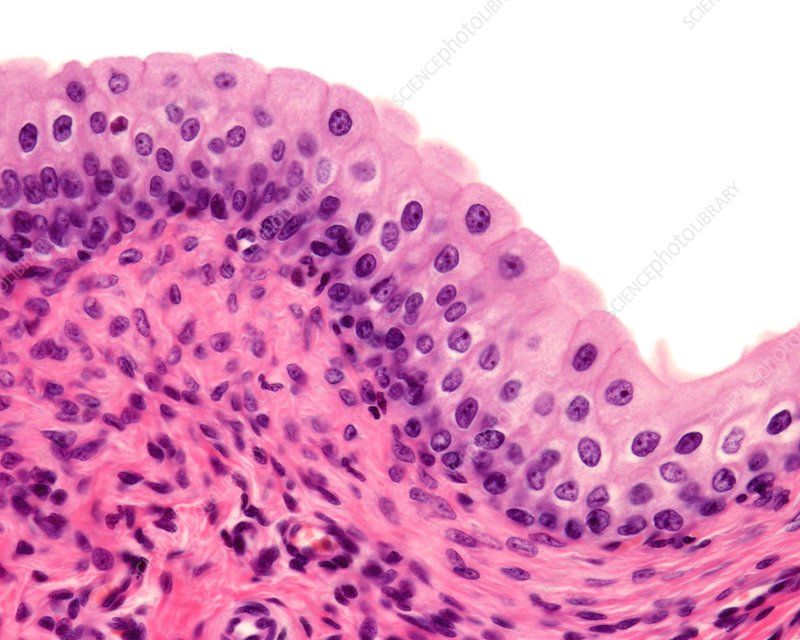 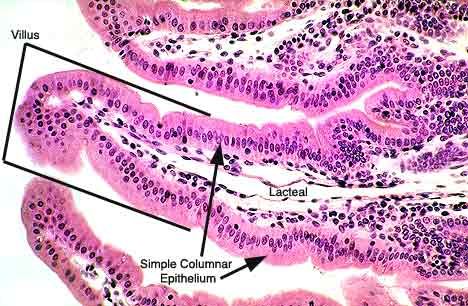 [Speaker Notes: These types of tissues include
 1.hematopoietic cells in the bone marrow 
2. many surface epithelia, such as the basal layers of the squamous epithelia of the skin, oral cavity, vagina, and cervix
 3.the cuboidal epithelia of the ducts draining exocrine organs (e.g., salivary glands, pancreas, biliary tract);
 4.the columnar epithelium of the gastrointestinal tract, uterus, and fallopian tubes; 
5. the transitional epithelium of the urinary tract.]
2.stable tissues
are made up of cells that are normally in the G0 stage of the cell cycle and hence not proliferating, but they are capable of dividing in response to injury or loss of tissue mass.
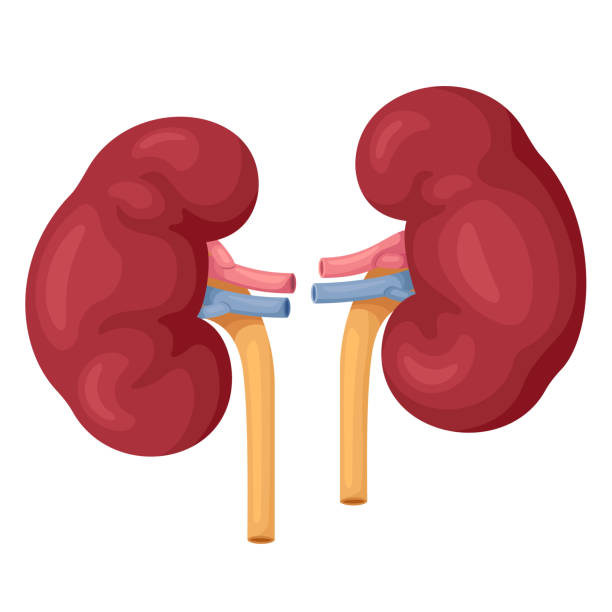 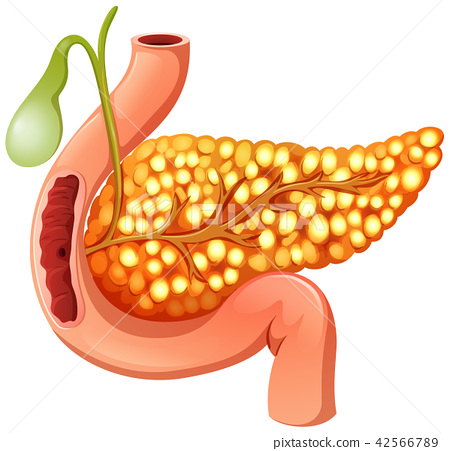 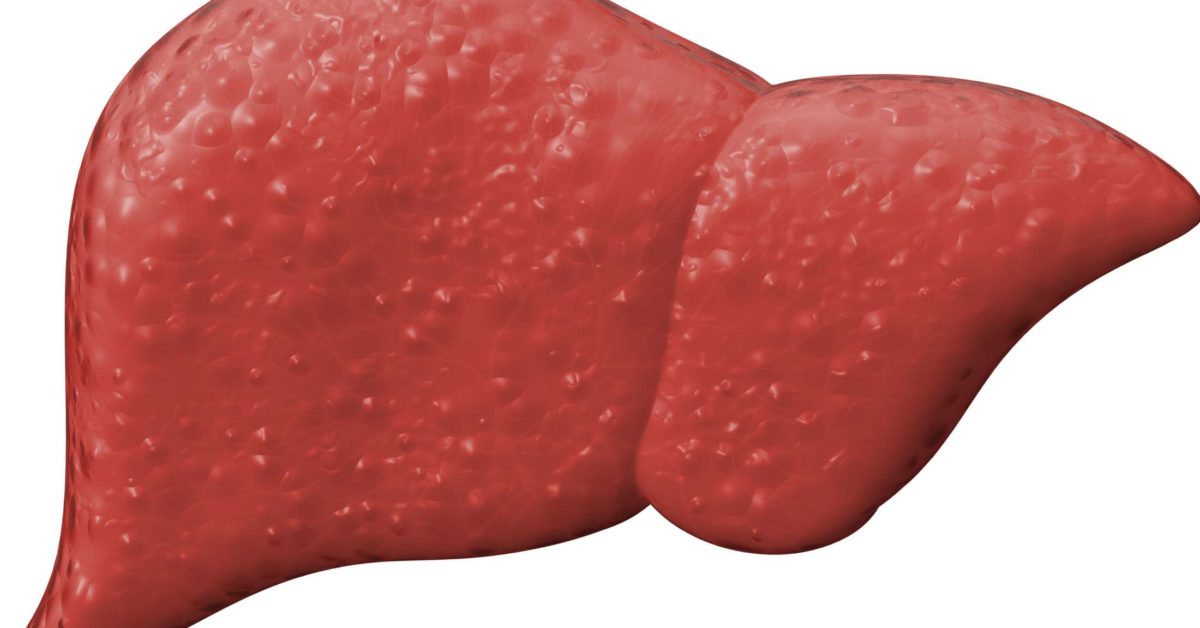 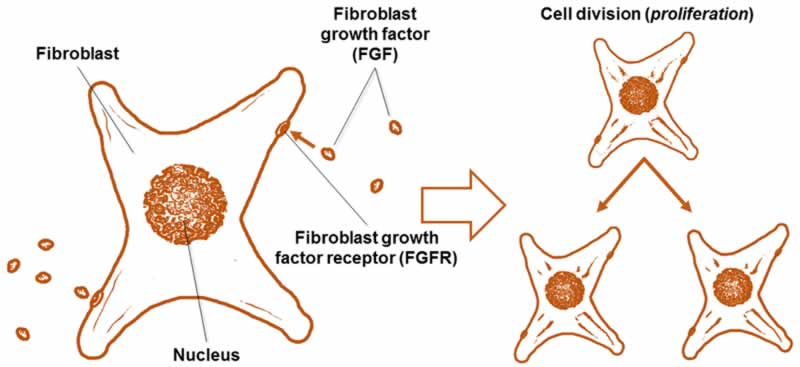 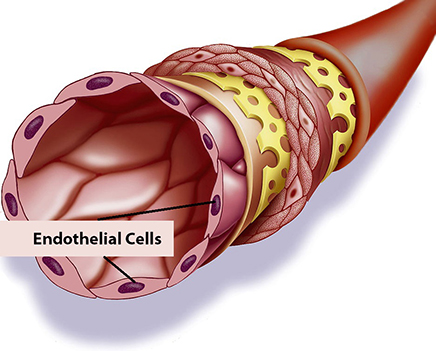 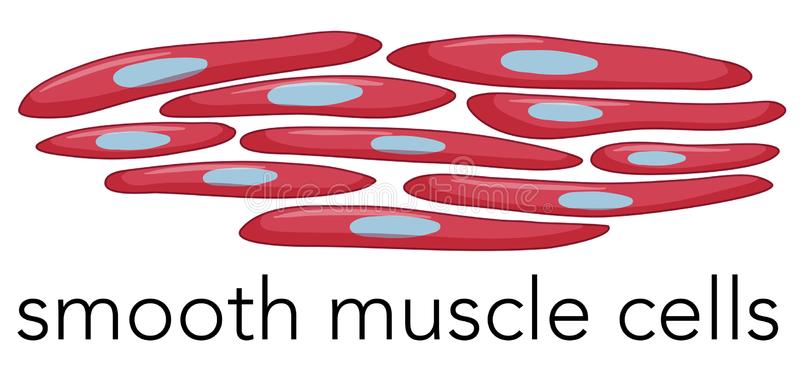 [Speaker Notes: These tissues include: 
the parenchyma of most solid organs, such as liver, kidney, and pancreas.
 Endothelial cells, fibroblasts, and smooth muscle cells]
In the process of regeneration, proliferation of residual cells is supplemented by development of mature cells from stem cells
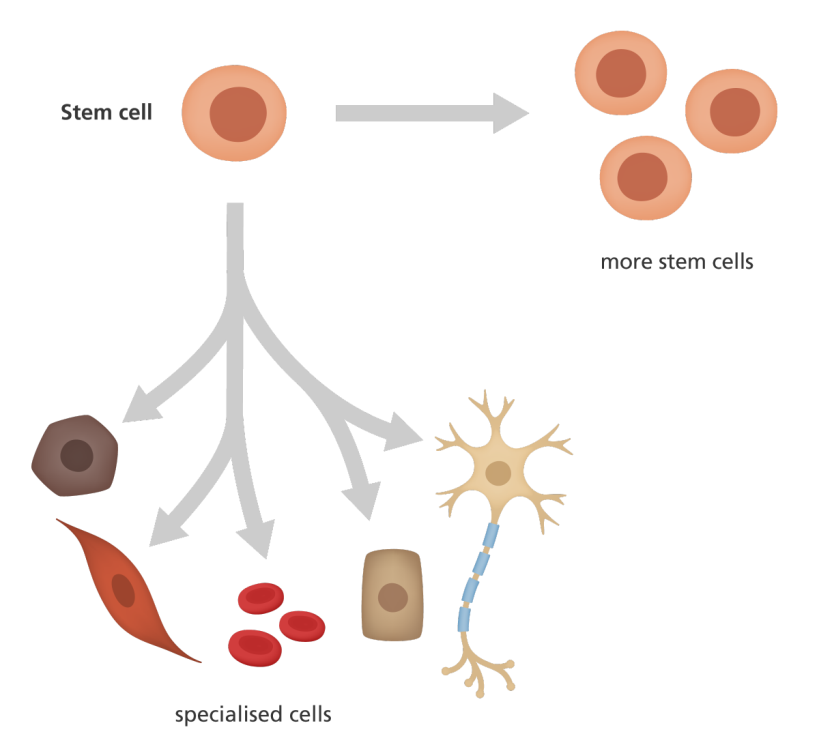 3.permanent tissues
consist of terminally differentiated nonproliferative cells, such as the majority of neurons and cardiac muscle cells. 

Injury to these tissues is irreversible and results in a scar, because the cells cannot regenerate.
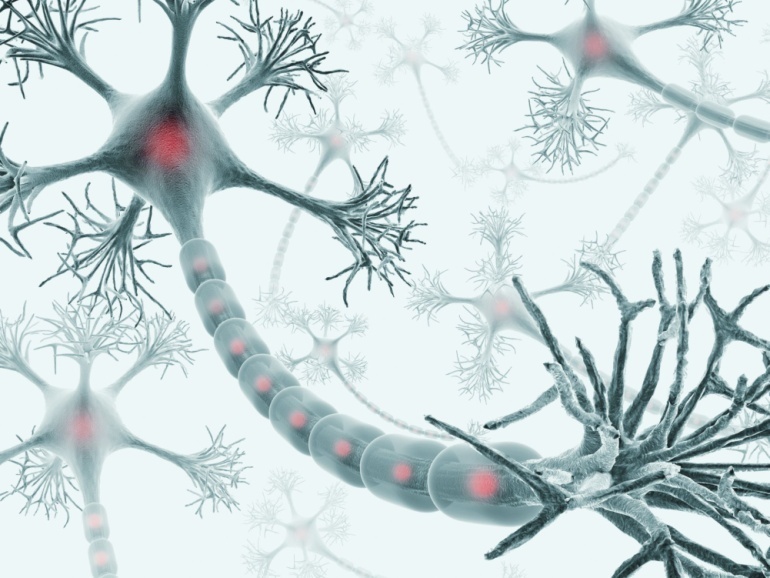 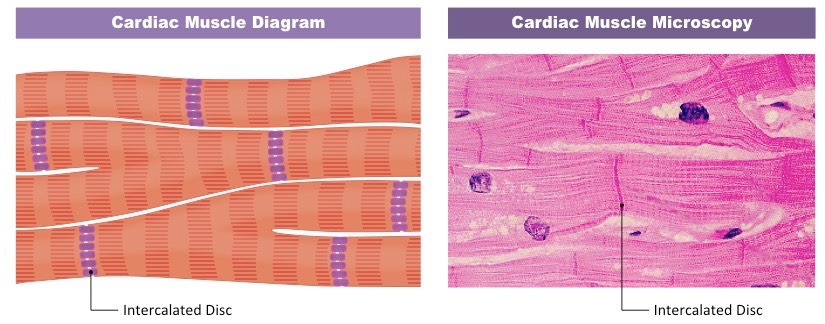 Liver Regeneration
The human liver has a remarkable capacity to regenerate, as demonstrated by its growth after partial hepatectomy,

Regeneration of the liver occurs by two major mechanisms: 
proliferation of remaining hepatocytes. 
 repopulation from progenitor cells.
Restoration of normal tissue architecture can occur only if the residual tissue is structurally intact.
if the entire tissue is damaged, regeneration is incomplete and is accompanied by scarring.
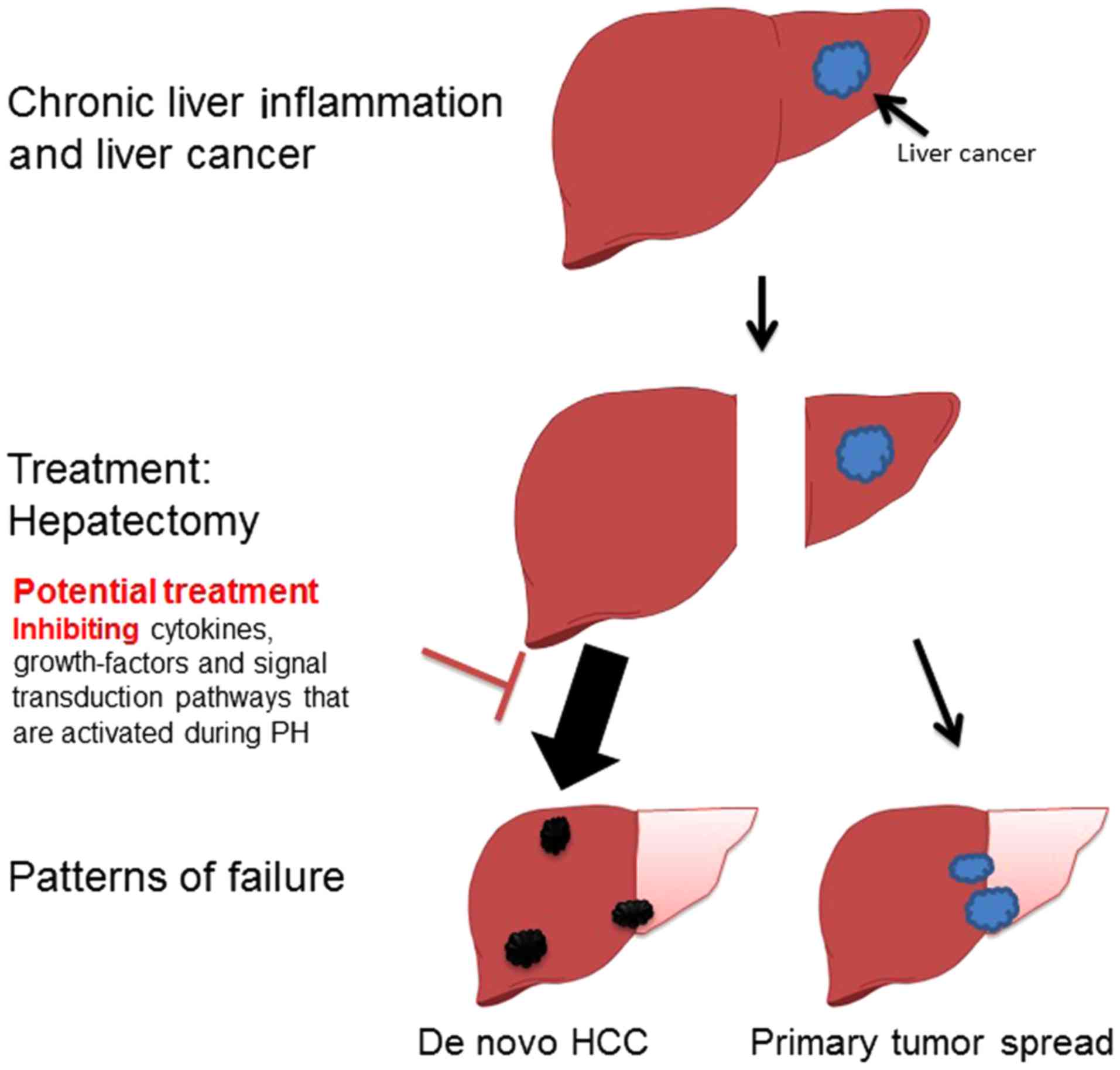 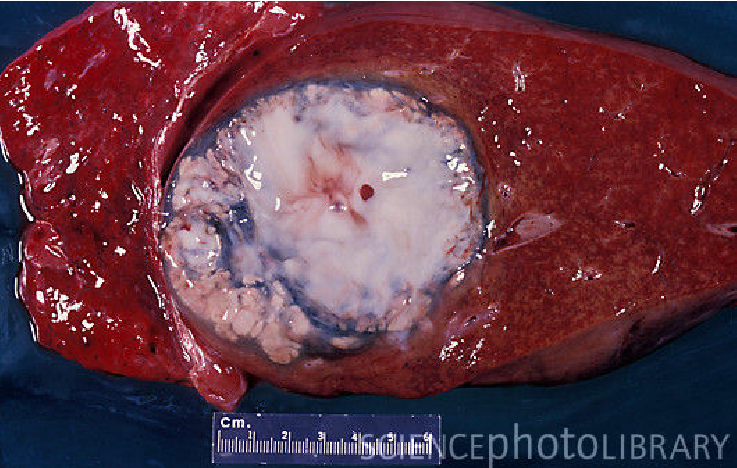 partial surgical resection
liver abscess
1.Proliferation of hepatocytes following partial hepatectomy.

 In humans, resection of up to 90% of the liver can be corrected by proliferation of the residual hepatocytes.
 

This process is driven by 
cytokines such as IL-6 produced by Kupffer cells,
 hepatocyte growth factor (HGF) produced by many cell types.
2.Liver regeneration from progenitor cells.

 In situations in which the proliferative capacity of hepatocytes is impaired, progenitor cells in the liver contribute to repopulation, such as:

 After chronic liver injury.

 Inflammation.
Repair by Scarring
if repair cannot be accomplished by regeneration alone, it occurs by:

 replacement of the injured cells with connective tissue, leading to the formation of a scar, or by a combination of regeneration of some residual cells and scar formation.
The term scar is most used in connection to wound healing in the skin.

 Replacement of parenchymal cells in any tissue by collagen, as in the heart after myocardial infarction.
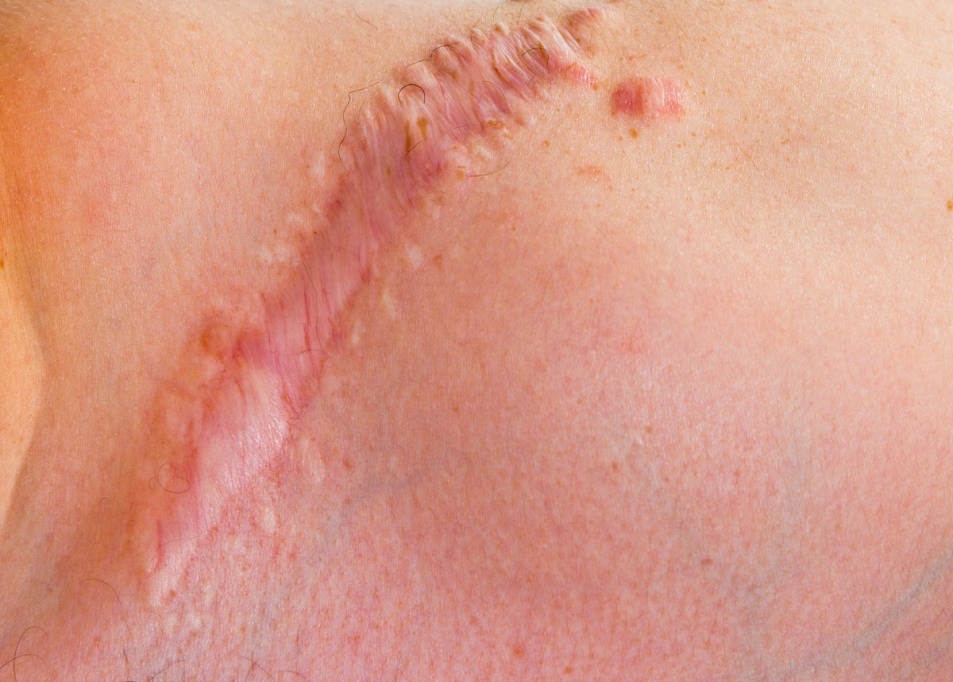 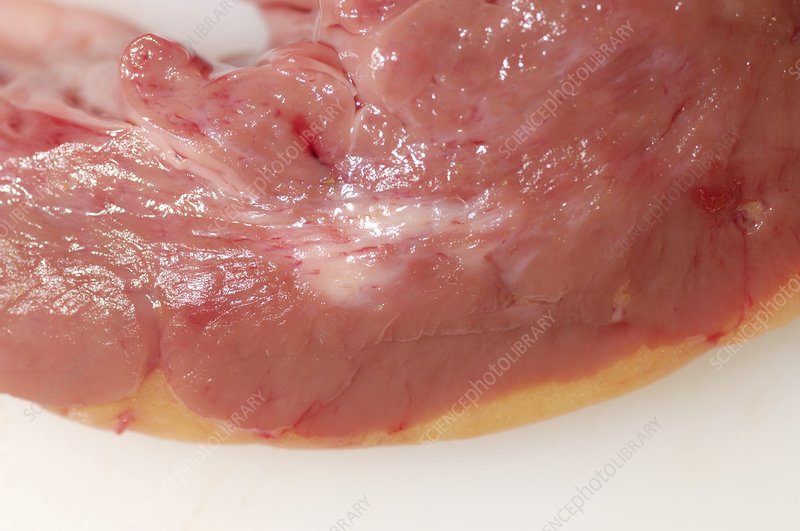 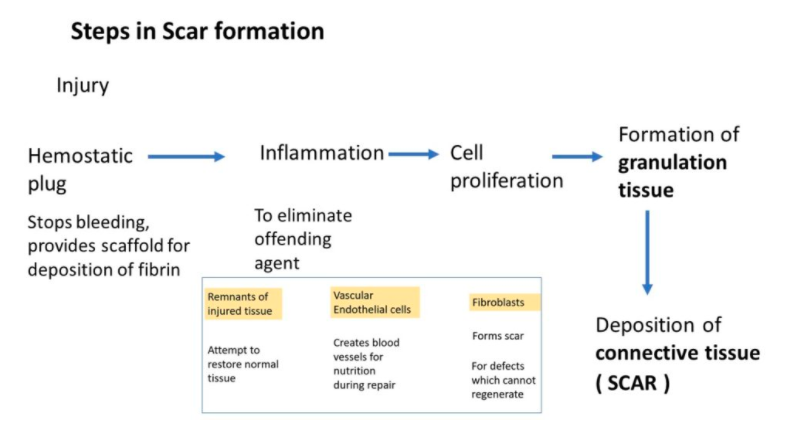 Steps in Scar Formation
1. Within minutes after injury, a hemostatic plug comprised of platelets is formed:

stops bleeding .
 provides a scaffold for infiltrating inflammatory cells.
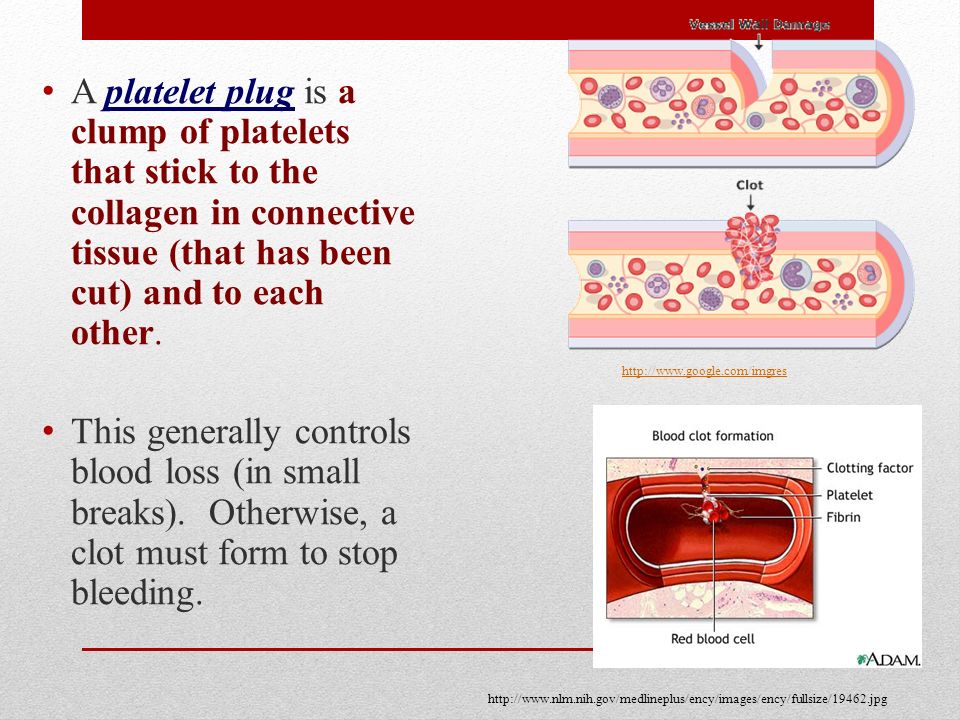 2.Inflammation:

 Include acute and chronic inflammatory responses.
The inflammatory cells:
 eliminate the offending agents
 clear the debris
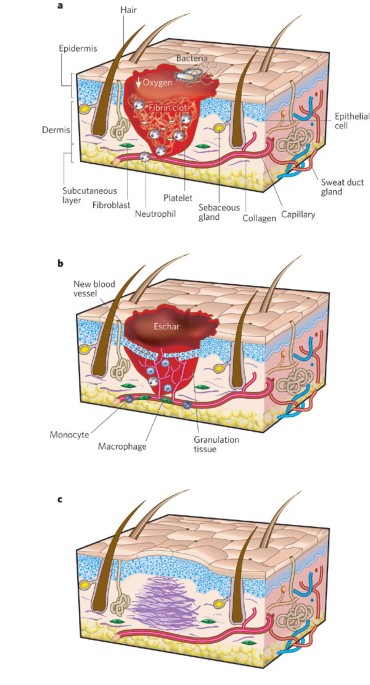 The End
Questions